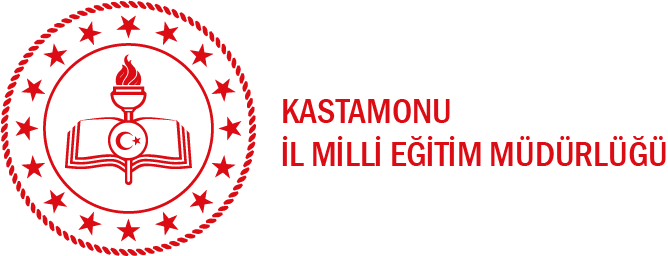 1
2021/2022 EĞİTİM ÖĞRETİM YILI REHBERLİK VE PSİKOLOJİK DANIŞMA HİZMETLERİ İÇERİK HAZIRLAMA KOMİSYONU
2
ÖĞRENME STİLLERİ ÖĞRETMEN SUNUMU
3
ÖĞRENME STİLLERİ
Dünyayı nasıl anlıyorsunuz? Makaleleri okuyarak mı? Ses bantlarını veya belgeselleri dinleyerek mi?  Ya da belki de ilginizi çeken videoları izleyerek? Ya da belki birkaç stilin, birleşimiyle oluşan bir kombinasyondur! Öğrenme stilleri bilgiyi toplamamıza, düzenlememize, saklamamıza ve almamıza yardımcı olur.
4
ÖĞRENME STİLLERİ
VARK modeli olarak da bilinen “görsel, işitsel, okuma-yazma, kinestetik öğrenme stili modeli”, Neil Fleming (1987) tarafından geliştirilmiştir. Bu model Gardner’in çoklu zekâ kuramı ile benzer özelliklere sahiptir. VARK modelindeki tercihler, Gardner’da zekâ olarak belirtilmektedir. VARK başlı başına bir öğrenme stili olmayıp aynı zamanda bilginin algılanışı üzerine yoğunlaşır.
5
ÖĞRENME STİLLERİ
Öğrenme stilleri alanyazını incelendiğinde Fleming’in yazılı eserleri “farklıyım, aptal değil!” özeti ile kendini göstermektedir. İngilizce olarak kısaltılan VARK’ın açılımı aşağıdaki gibidir. 
Visual (görsel)
Aural (işitsel)
Read -write (okuma-yazma)
Kinesthetic (dokunsal/devinsel)
6
GÖRSEL ÖĞRENME STİLİ
Mekansal öğrenme olarak da bilinen görsel öğrenme, görsel uyaranlarla öğrenmeyi ifade eder. Duyusal algıları en güçlü olan öğrenme biçimidir. Görsel öğreniciler bir şey öğrenirken sık sık grafik, diyagram, karalama, harita ve renkler gibi görsel pekiştiricilere başvururlar. Sosyal Bilimler Araştırma Ağı’nın verilerine göre nüfusun %65’i görsel öğreniciden oluşması en yaygın öğrenme tarzının bu olduğunu göstermektedir.
7
GÖRSEL ÖĞRENME STİLİ
Görsel öğrenenin karakteristik özellikleri şu şekilde ifade edilebilir:
Okuyucu ve gözlemcidir, genellikle ayrıntılı not tutar.
Sürekli konuşulmasından ve anlatılmasından hoşlanmaz.
Her şeyi görmek ister ve gözden geçirir, görsel uyarıcılardan hoşlanır.
Tam öğrenmek için öğretmenin jest ve mimiklerini görme ihtiyacı duyar.
Bir kelime, bir koku veya bir ses bir şeyi hatırlamasına ve zihinsel olarak uyarılmasına yardımcı olur.
En iyi görsel sunumlar yoluyla öğrenir, haritalar, resimler, diyagramlar ve renkler öğrenmesinde kolaylık sağlar.
8
GÖRSEL ÖĞRENME STİLİ
Görsel öğrenenin çalışma sekli şu şekilde ifade edilebilir: 
Öğretmenlerinin vücut dilini ve yüz ifadelerini görerek onlarla konuştuklarında olaylara öğretmenlerinin bakış açısından bakabilirler. 
Metindeki önemli noktaları vurgulamak için renkli kalemlerle altını çizerler. 
Düşüncelerle ilgili zihinlerinde betimleme yaparlar ve kavram haritaları kullanırlar. Bilgisayar, video vb. gibi kitle iletişim araçlarını kullanırlar. 
Derse aktif olarak katılırlar. Çünkü bu onların derse olan ilgisini ve dikkatini canlı tutar. Bir konuyu ya da konudaki kavramı öğrenmek için onu tekrar tekrar yazar. İyi fikirleri hatırlamak için not alırlar.
9
GÖRSEL ÖĞRENME STİLİ
Görsel Öğrenen Bir Öğrenciye Nasıl Yardımcı Olabilirsiniz?
Öğrencileri, görsel öğrenen bir öğretmenseniz, daha fazla resim, diyagram, pasta çizelgesi, akış çizelgesi gibi içerikleri seçmek daha iyi olacaktır. 
Bu öğrencilerle çalışırken tahtaya yazarken onlara arkanızı dönmeyin çünkü bu öğrenciler siz konuşurken sizin ağzınızı görmek isteyeceklerdir. 
Görsel öğrenciler ders anlatımı sırasında eğer not tutmuyorlarsa dersten kolayca uzaklaşacaklardır. Bu öğrenciler yazılı yönergelere gereksinim duyarlar.
10
İŞİTSEL ÖĞRENME STİLİ
İşitsel öğrenenler, bilgiyi görmekten çok duyarak öğrenirler. Nüfusun % 30’u işitsel öğrenen kişilerden oluşur. Dersleri dinleyerek, şarkılar ve tekerlemeler yoluyla ezber yaparak öğrenirler (ilköğretim öğrencileri). Ya da bilgiyi yüksek sesle tekrarlamayı tercih ederler. Okumaya gelince yavaş olabilirler, ancak sözlü olarak açıklamada çok iyidirler.
11
İŞİTSEL ÖĞRENME STİLİ
İşitsel öğrenenin karakteristik özellikleri şu şekilde ifade edilebilir:
 Nadiren bazı şeyleri not alırlar. Sözel açıklamaları ve sözlü verilen yönergelere öncelik verirler.
 Ödevleri yapmayı değil, onun hakkında konuşmayı tercih ederler.
 Derste anlatılanlarla ilgili kendi kendine konuşarak tekrar yaparlar.
 Ses tonu ve perdesi, konuşma hızı vb. ince ayrıntıları dinleyerek konuşmanın altındaki temel anlamları yorumlarlar.
12
İŞİTSEL ÖĞRENME STİLİ
İşitsel öğrenenin çalışma sekli şu şekilde ifade edilebilir: 
Yüksek sesle düşünürler ve kendi kendine konuşurlar. Sınıf tartışmalarına katılırlar. Konuşmalar ve sözlü sunumlar yaparlar. Özellikle tekrar yaptıklarında bir metni yüksek sesle okurlar. 
Öğrenmelerine yardım etmek için müziksel tekerlemeler ya da şarkılar yaratırlar. Teyp kayıtlarını kullanırlar. Bir arkadaşı veya bir grupla düşüncelerini tartışarak öğrenmekten hoşlanırlar.
Sözel analojileri kullanırlar. Konuyu daha iyi öğrenmek için tekrar anlatırlar. 
Derste, görsel uyarıcılar az kullanılırsa sınıfın arkasında veya arkaya yakın bir yerde oturmak isteyebilirler.
13
İŞİTSEL ÖĞRENME STİLİ
İşitsel Öğrenen Bir Öğrenciye Nasıl Yardım Edilir?
Öğretmenler, işitsel öğrenen öğrencilerden, anladıkları bilgiyi sözlü olarak söylemelerini istemeli ve gözden geçirme sırasında  cevaplarını sesli olarak okumalarına izin vermelidirler. 
İşitsel öğrenenler sözlü sınavlarda yazılı sınavlardan daha iyi performans gösterirler. 
Bu öğrencilere önceden kaydedilmiş bilgiyi dinletebilirsiniz. Bu mümkün olmazsa kendi kendilerine yüksek sesle okumalarına ya da bir arkadaşı okurken dinlemelerine izin verin.
14
DOKUNSAL ÖĞRENME STİLİ
Bedensel öğrenme olarak da bilinen dokunsal öğrenme, fiziksel aktivite ile öğrenmedir. İnsanların sadece %5’i bedensel öğrenicidir. Bu tür öğrenicilerin daha iyi anlamak için bir kavramı çevreleyen etkinliklere katılmaları gerekir. Dersler arasında sık sık ara vermeleri gereken ve uzun süre boyunca oturmak için mücadele eden öğrenciler bu gruba dahildir.
15
DOKUNSAL ÖĞRENME STİLİ
Dokunsal/kinestetik öğrenenin karakteristik özellikleri şu şekilde ifade edilebilir:
 Proje, plan, taslak hazırlamada iyidirler.
 Maceracıdırlar, uzun süre oturmaktan sıkılırlar.
 Dinlerken düşünerek analiz yaparlar ve bu yolla bilgiyi işlerler.
 Ellerini kullanarak konuşurlar ve parmaklarıyla hesaplama yaparlar.
 Herhangi bir konu hakkında çalışırken ya da konuyu bir başkasından dinlerken konuyla ilgili materyale dokunmak, materyali ele almak ve hareket ettirmek ihtiyacı duyarlar.
16
DOKUNSAL ÖĞRENME STİLİ
Dokunsal/kinestetik öğrenenin çalışma sekli şu şekilde ifade edilebilir:
Çalışırken sık sık ara verirler ve bir etkinlikten bir başkasına geçerler. Bir konuyu öğrenirken bedenini kullanarak ve ayakta durarak öğrenirler. 
Konuyu okurken önemli noktaları vurgulamak için parlak kalemlerle altını çizerler. Çalışırken müzik dinlerler. İlk olarak, bir metninin tamamını gözden geçirirler ve ondan sonra metni dikkatli bir şekilde bölüm bölüm okurlar. 
Zihin haritaları gibi uzamsal not alma tekniklerini kullanırlar. Karmaşık projelere başlamadan önce yapılması gerekenleri başlangıcından sonuna kadar önce zihinlerinde canlandırırlar ve ondan sonra projeyi yapmaya başlarlar. Bu resmin tamamını zihinlerinde görmelerini sağlar.
17
SÖZEL ÖĞRENME STİLİ
Bu öğrenciler görsel öğrenme yeteneğine sahip olanlarla örtüşürler, çünkü bu öğrenciler önlerine görsel olarak bilgi yerleştirmeyi tercih ederler, örneğin makale, dergi okumak veya İnternet’te araştırma yapmak gibi. Bir eğitim ortamı için ortak bir kurulum olan ders kitapları ve diğer öğrenme materyalleriyle kolayca öğrenebilirler.
Bu tür öğrenciler, derslerde makalelerin daha fazla okunmasını ve yazılmasını destekleyen mevcut eğitim sisteminden yararlanırlar. Yazılı kelimelerle ifade edilen bilgileri özümseme konusunda iyidirler.
18
SÖZEL ÖĞRENME STİLİ
Sözel Bir Öğrenciye Nasıl Yardım Edilir?
Bu öğrencilere araştırma veya makale yazabilecekleri konular verin. Sınıfta ne öğrendiklerini kendi sözcükleriyle yazmalarını teşvik edin. 
Ayrıca, bilgilerini geliştirmek için ekstra okuma materyali kullanma konusunda teşvik edilebilirsiniz.
19
ÖĞRENME STİLLERİ
VARK öğrenme stili modeline göre kendi öğrenme stilini belirleyen bir öğretmenin tercih ettiği etkinlikler ve kullandığı stratejiler şu şekilde özetlenebilir
a) Görsel: Bu tarz öğrenme stiline sahip öğretmenler öğrencilerine bir şeyler açıklarken görsel araçlar kullanırlar. Kavram haritaları, diyagramlar, modeller, akış diyagramları, bilgisayar animasyonları, videolar, slaytlar, tartışmaları yorumlama, netleştirme ya da yönlendirme için de fotoğraflar kullanabilirler. Sınav sorularında kullandıkları sözcükler şunlardır: “Göster, açıkla, karşılaştır, resimle.”
20
ÖĞRENME STİLLERİ
b) İşitsel: Bu tarz öğrenme stiline sahip olan öğretmenler; seminerler, sözlü sınavlar, grup sunumları yaptırmayı tercih ederler. Sınıf tartışmaları, ses kasetleri, düşün-eşleş-paylaş etkinliği (verilen konu ile ilgili önce bağımsız düşünen öğrenciler daha sonra eşler halinde düşüncelerini paylaşır ve en son olarak da tüm sınıfla paylaşırlar) bu stile sahip öğretmenlerin tercih ettiği etkinlikler arasında yer almaktadır. Yapacakları açıklamalarda ses kasetleri, telefon görüşmeleri, karşılıklı konuşmalar yaptırma gibi uygulamalar kullanan bu öğretmenlerin sınav sorularında kullandıkları sözcükler şunlardır: “Açıkla, tanımla, tartış ve ifade et.”
21
ÖĞRENME STİLLERİ
c) Okuma-yazma: Bu tarz öğrenme stiline sahip öğretmenler öğrencilerine konuları anlatırken tahtaya yazarlar. Sınıfta bir makaleyi tartışmadan önce mutlaka onu okuyan bu öğretmenler, önemli sözcükleri de tahtaya yazarlar. Akranların birbirlerinin notlarını değerlendirmesi, günlükler, özetler gibi uygulamalar yaptıran bu öğretmenlerin sınav sorularında kullandıkları sözcükler şunlardır: “Analiz et, haklı göster, doğrula ve tanımla.”
22
ÖĞRENME STİLLERİ
d) Kinestetik: Bu tarz öğrenme stiline sahip öğretmenler öğrencilerine bir şeyi açıklarken gerçek hayattan örnekler sunar. Sınıflarına misafir konuşmacılar çağırır, öğrencilerini alan gezilerine götürür, metafor tekniği kullanır. Bu öğretmen sınıfında ayrıca rol oynama, fiziksel sunumlar, ayağa kalk-otur etkinliği (sınıftaki öğrencilerin birbirlerini daha iyi tanıyabilmeleri için, hareketli bir etkinliktir. Mesela öğretmen; “kız kardeşi olanlar ayağa kalksın, en sevdiği renk kırmızı olanlar ayağa kalksın” gibi sorular sorar) gibi etkinlikler kullanmayı tercih eder. Sınav sorularında kullandıkları sözcükler ise “uygula, göster, deneyimle, gösteri yap”tır.
23
“İnsanlar belirli kalıplara indirgenerek bir şeyleri öğrenmek zorunda değildir. İnsanlar işitsel öğrenenler kadar görsel olabilirler ya da görsel ve sözlü öğrenenler kadar bedensel ve işitsel öğrenen biri olabilirler. Öğrencileri sınırlar içerisinde bırakmak onları ileriye götürmek yerine geriye doğru götürecektir.”
24
Teşekkür Ederim
25
KAYNAKÇA
https://bilgify.com/farkli-ogrenme-stilleri-nelerdir/
 Yeşilyurt, E. (2019). Öğrenme stili modelleri: Teorik temelleri bağlamında kapsayıcı bir derleme çalışması. OPUS–Uluslararası Toplum Araştırmaları Dergisi, 14(20), 2169-2226. DOI: 10.26466/opus.603506
26